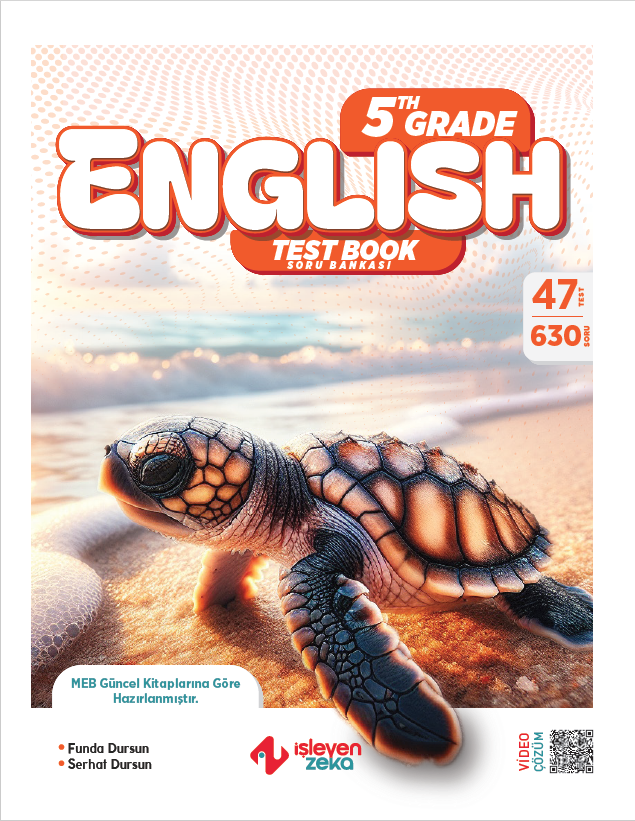 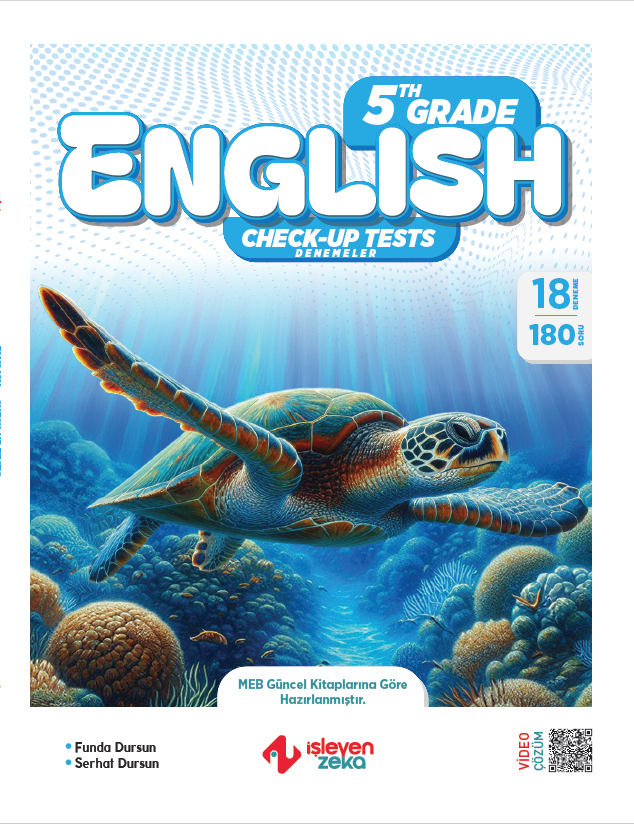 Bu sunum İşleyen Zeka’nın katkılarıyla hazırlanmıştır.
İşleyen Zeka örnek içeriklerine aşağıdaki linkten ulaşabilirsiniz:

https://www.egetolgayaltinay.com/contents/11/5
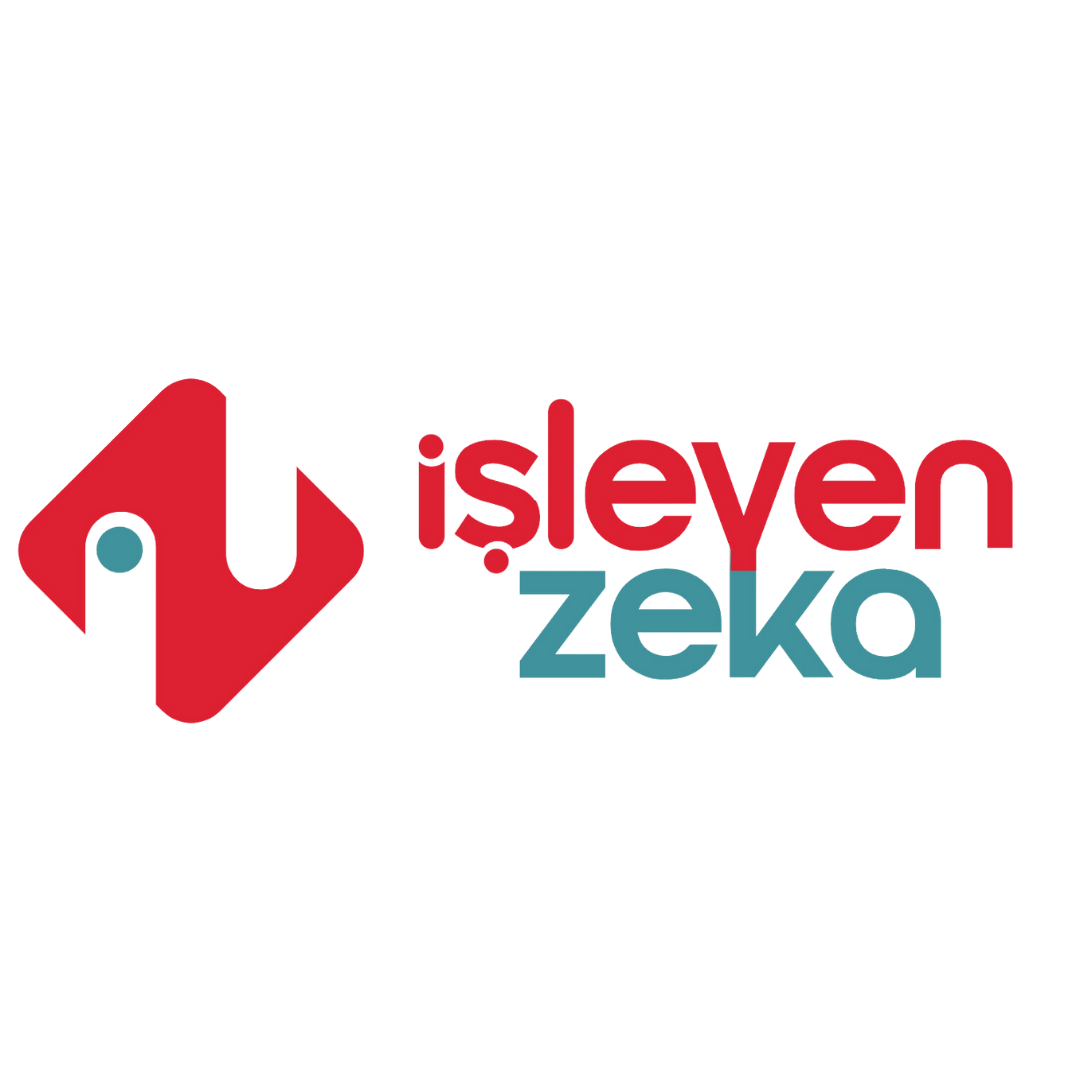 MOVIE TYPES
(FİLM TÜRLERİ)
Animation
Comedy
Science Fiction (Sci-fi)
Action
Animasyon
Komedi
Bilim kurgu
Aksiyon
Musical
Cartoon
Horror
Müzikal
Çizgi Film
Korku
Documentary
Drama
Fantastic
Crime
Belgesel
Dram
Fantastik
Suç
War
Adventure
Savaş
Macera
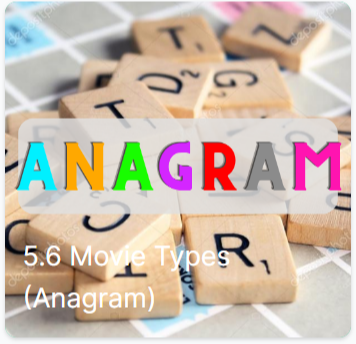 Konu ile ilgili oyuna aşağıdaki linkten ulaşabilirsiniz:

https://www.egetolgayaltinay.com/lessons/156
Opinions about Movies
(Filmler Hakkındaki Fikirler)
Honest
Scary
Brave
Clever
Evil
Dürüst
Korkutucu
Cesur
Akıllı
Kötü, şeytani
Strong
Beautiful
Ugly
Lonely
Lazy
Güçlü
Güzel
Çirkin
Yalnız
Tembel
OTHER IMPORTANT WORDS
(DİĞER ÖNEMLİ KELİMELER)
Harika
Bilet
Great:
Ticket:
Funny:
Eğlenceli
Movie Theater:
Sinema
Saçma
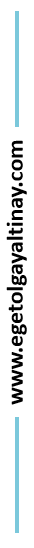 Arkadaşlık
Absurd:
Friendship:
Boring:
Sıkıcı
Character:
Karakter
Eğlenceli
Kurtarmak
Entertaining:
Save:
Interesting:
İlginç
Tell lies:
Yalan söylemek
Berbat
Eğlenceli
Terrible:
Enjoyable:
Helpful:
Yardımsever
Friendly:
Arkadaş canlısı
Tercih etmek
Mutlu
Prefer:
Happy:
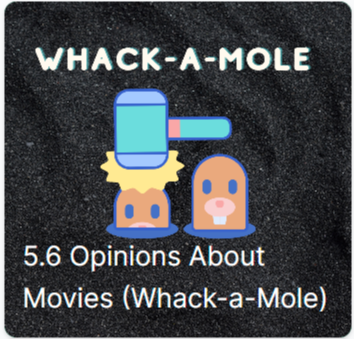 Konu ile ilgili oyuna aşağıdaki linkten ulaşabilirsiniz:

https://www.egetolgayaltinay.com/lessons/157
Talking About Movies (Filmler Hakkında Konuşurken)
Filmler hakkında konuşurken aşağıdaki sor kalıplarını kullanırız:
When is it on?
Ne zaman gösterimde?
What do you think about …?
…….... hakkında ne düşünüyorsun?
Filmin adı nedir?
What is the name of the movie?
What type of movie is it?
Filmin türü nedir?
En sevdiğin film nedir?
What is your favorite movie?
En sevdiğin karakter kimdir?
Who is favorite character?
What is the movie about?
Film ne hakkında?
Film saat kaçta?
What time is the movie?
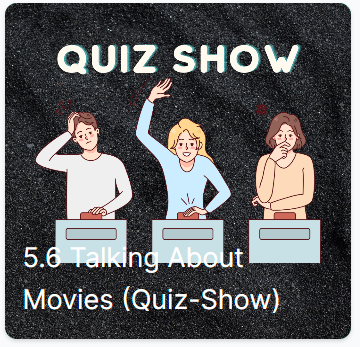 Konu ile ilgili oyuna aşağıdaki linkten ulaşabilirsiniz:

https://www.egetolgayaltinay.com/lessons/158
MOVIE POSTERS
(FİLM AFİŞLERİ)
Name of the movie:
(Filmin adı)
Type of the movie:
(Filmin türü)
Characters of the movie:
(Filmin karakterleri)
Date of the movie:
(Filmin tarihi)
Time of the movie:
(Filmin saati)
Place of the movie:
(Filmin yeri)
Fill in the blanks according to the Movie Posters.
Turning Red
Animation
Meilin Lee
March 15
6:10 / It’s ten past six.
Akköprü Cinema
Fill in the blanks according to the Movie Posters.
Thor: Love and Thunder
Fantastic
Thor
July 8
11.30 / It’s half past eleven.
Köyceğiz Cinema
Fill in the blanks according to the Movie Posters.
Recep Ivedik 7
Comedy
Recep
December 9
3.50 / It’s ten to four.
Barbados Movie Theatre
LIKES / DISLIKES
(SEVDİKLERİM / SEVMEDİKLERİM)
LIKES
(Sevdiğimiz Şeyler)
1) LIKE:
Sevmek / Beğenmek
ex:  She like comedy movies.
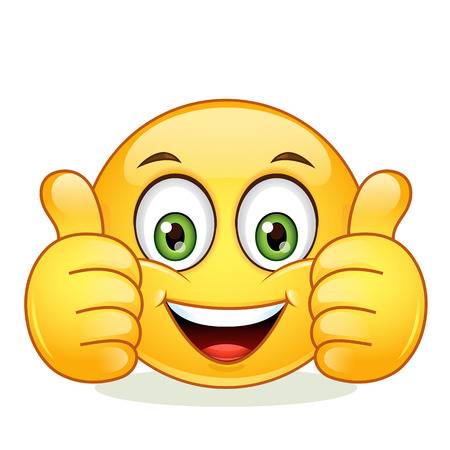 (O komedi filmlerini sever)
2) LOVE:
…-yı çok sevmek
ex:  I love animations.
(Animasyon filmlerini çok severim.)
3) PREFER:
…-yı tercih etmek
ex:  I prefer cartoons.
(Çizgi filmleri tercih ederim)
DISLIKES
(Sevmediğimiz Şeyler)
DON’T LIKE:
DİSLİKE:
Sevmemek / beğenmemek.
ex:  I don’t like dramas, they are boring.
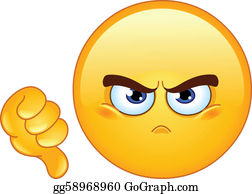 ex:  I dislike musicals.
3) HATE:
Nefret etmek.
ex:  I hate horror movies, they are scary.
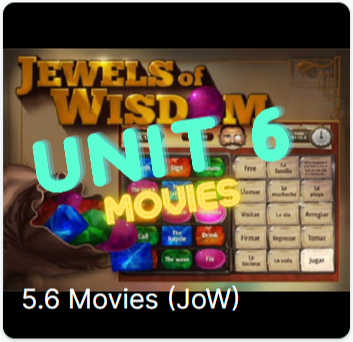 Konu ile ilgili oyuna aşağıdaki linkten ulaşabilirsiniz:

https://www.egetolgayaltinay.com/lessons/155
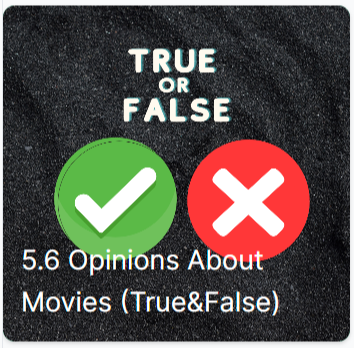 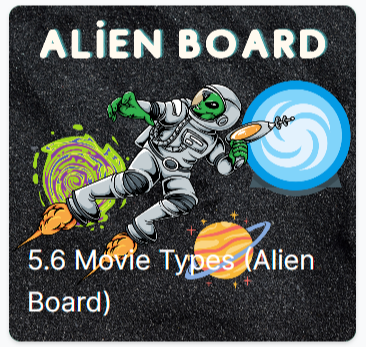 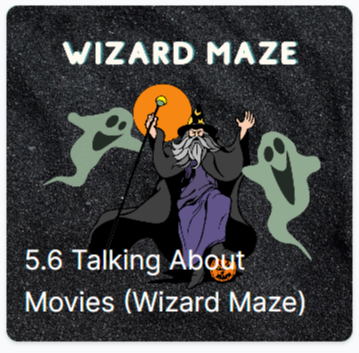 https://www.egetolgayaltinay.com/lessons/159
https://www.egetolgayaltinay.com/lessons/161
https://www.egetolgayaltinay.com/lessons/160
Diğer oyunlara yukarıdaki linklerden ulaşabilirsiniz.
www.egetolgayaltinay.com
SAMPLE
QUESTIONS
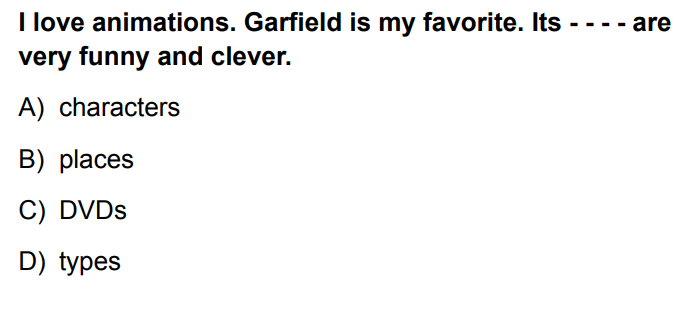 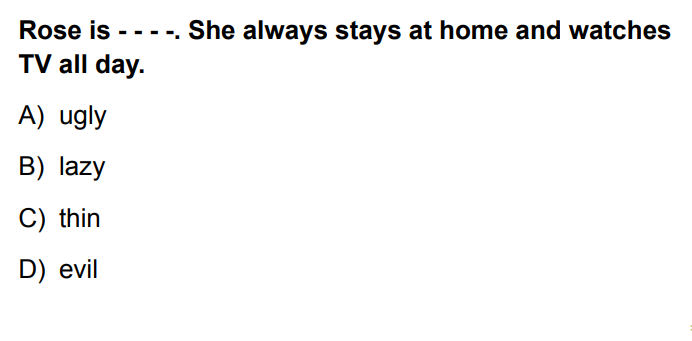 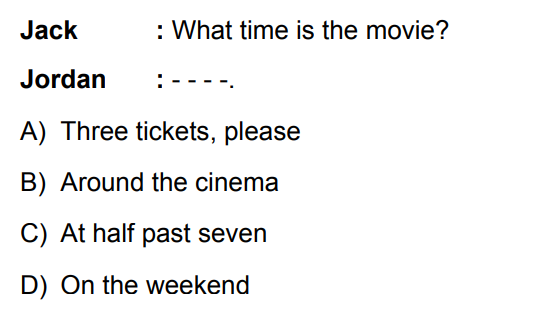 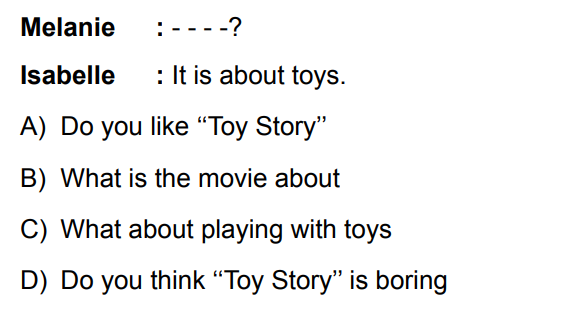 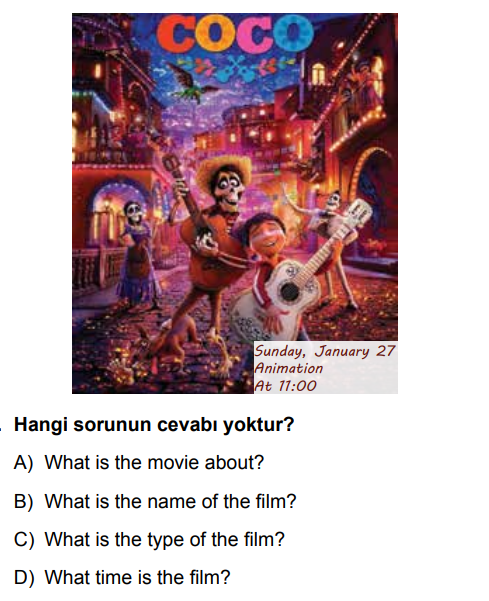 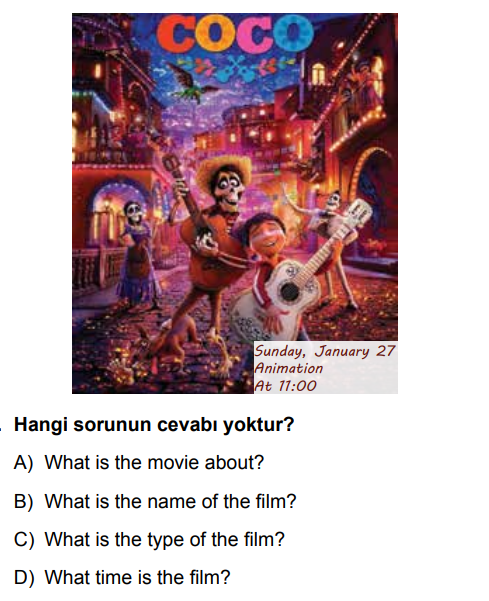 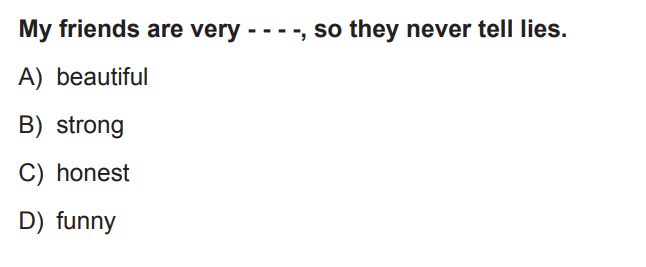 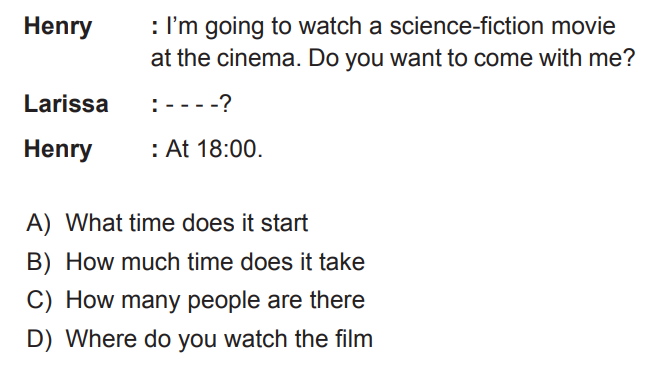 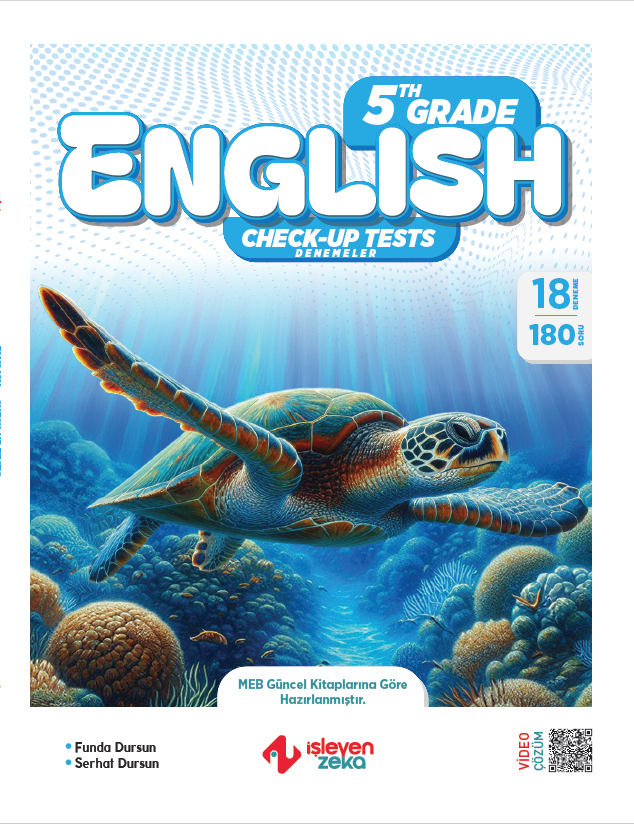 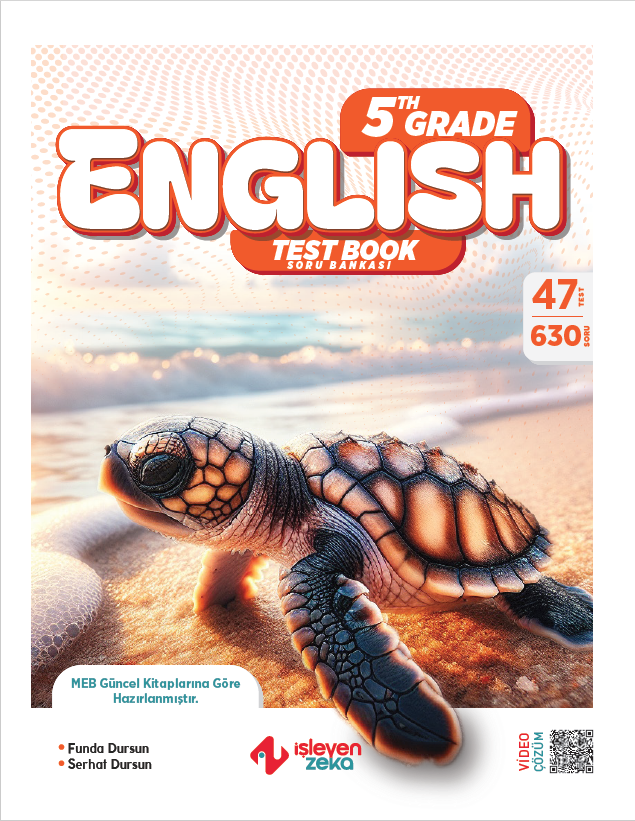 Sunuma katkılarından dolayı
İşleyen Zeka ailesine teşekkürler.
İşleyen Zeka içeriklerine aşağıdaki linkten ulaşabilirsiniz:
https://www.egetolgayaltinay.com/contents/11/5
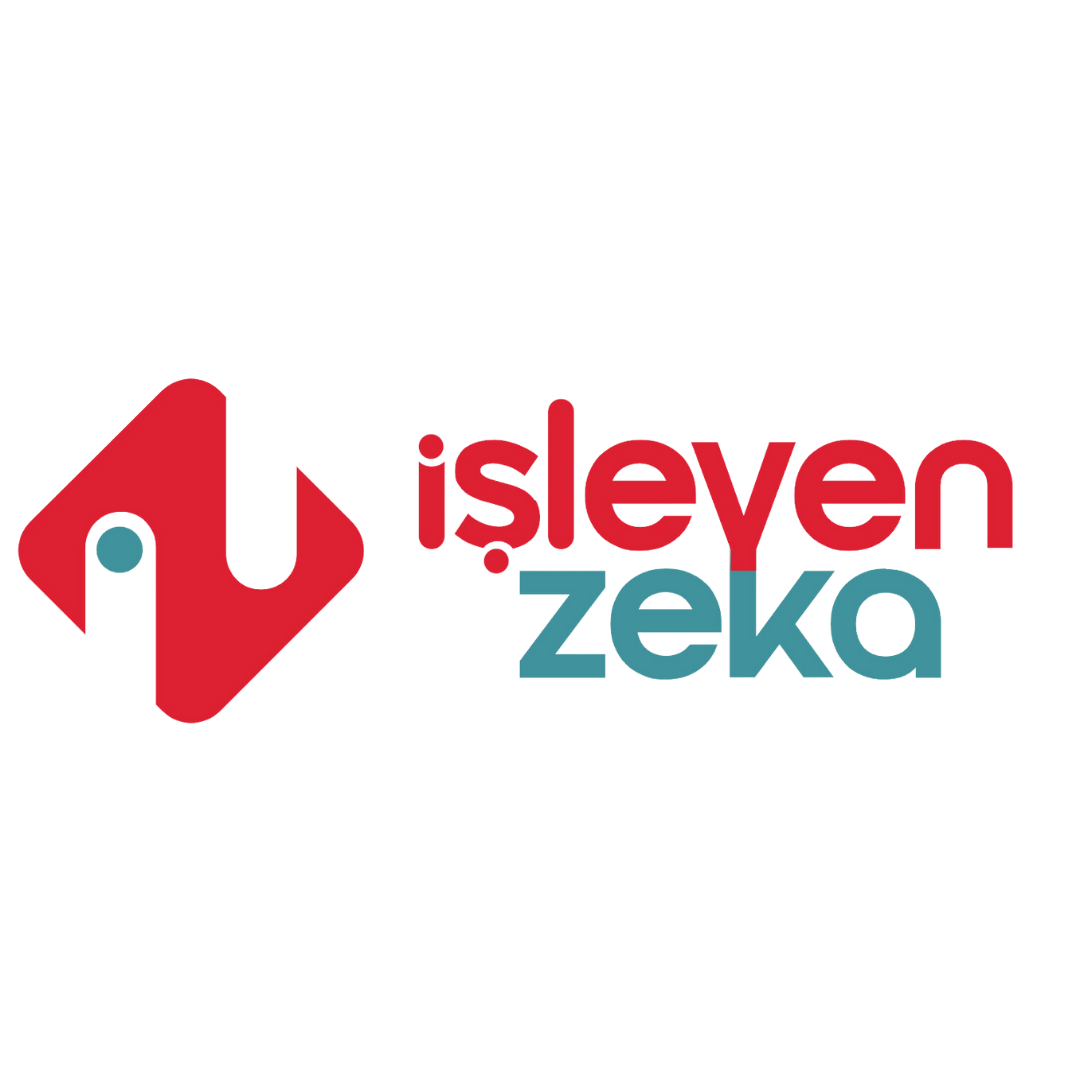 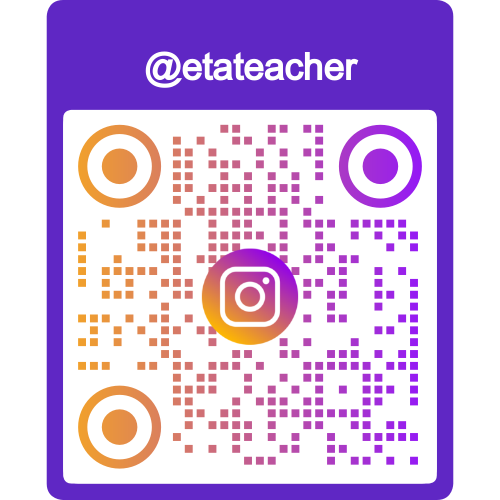 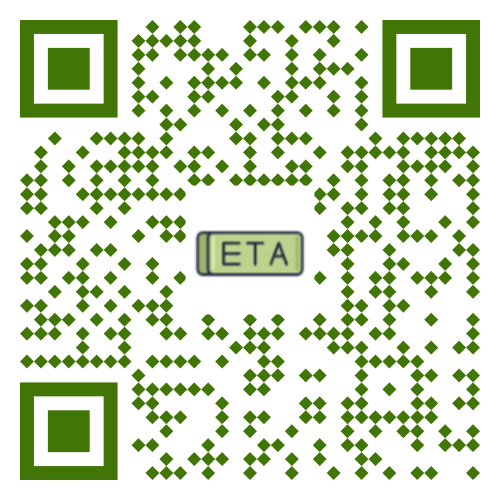 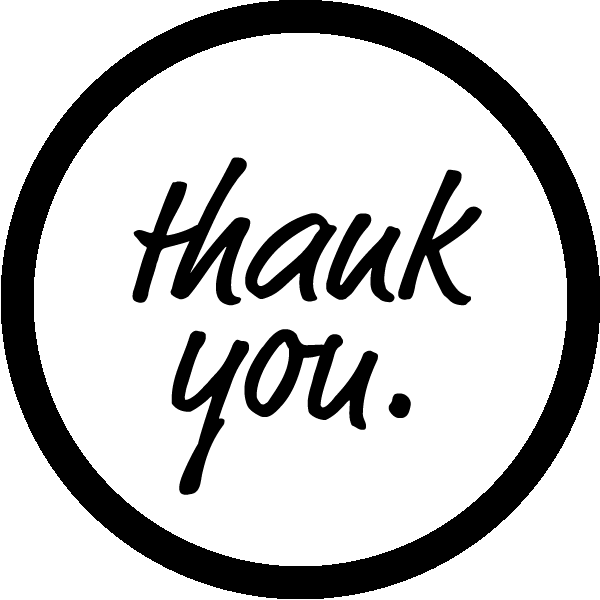 Ege Tolgay Altınay
Akköprü Ortaokulu  Tuşba/VAN
Bu, ve benzeri içerikler için:www.egetolgayaltinay.com adresini ziyaret edebilirsiniz.